Дослідження магнітного 
поля
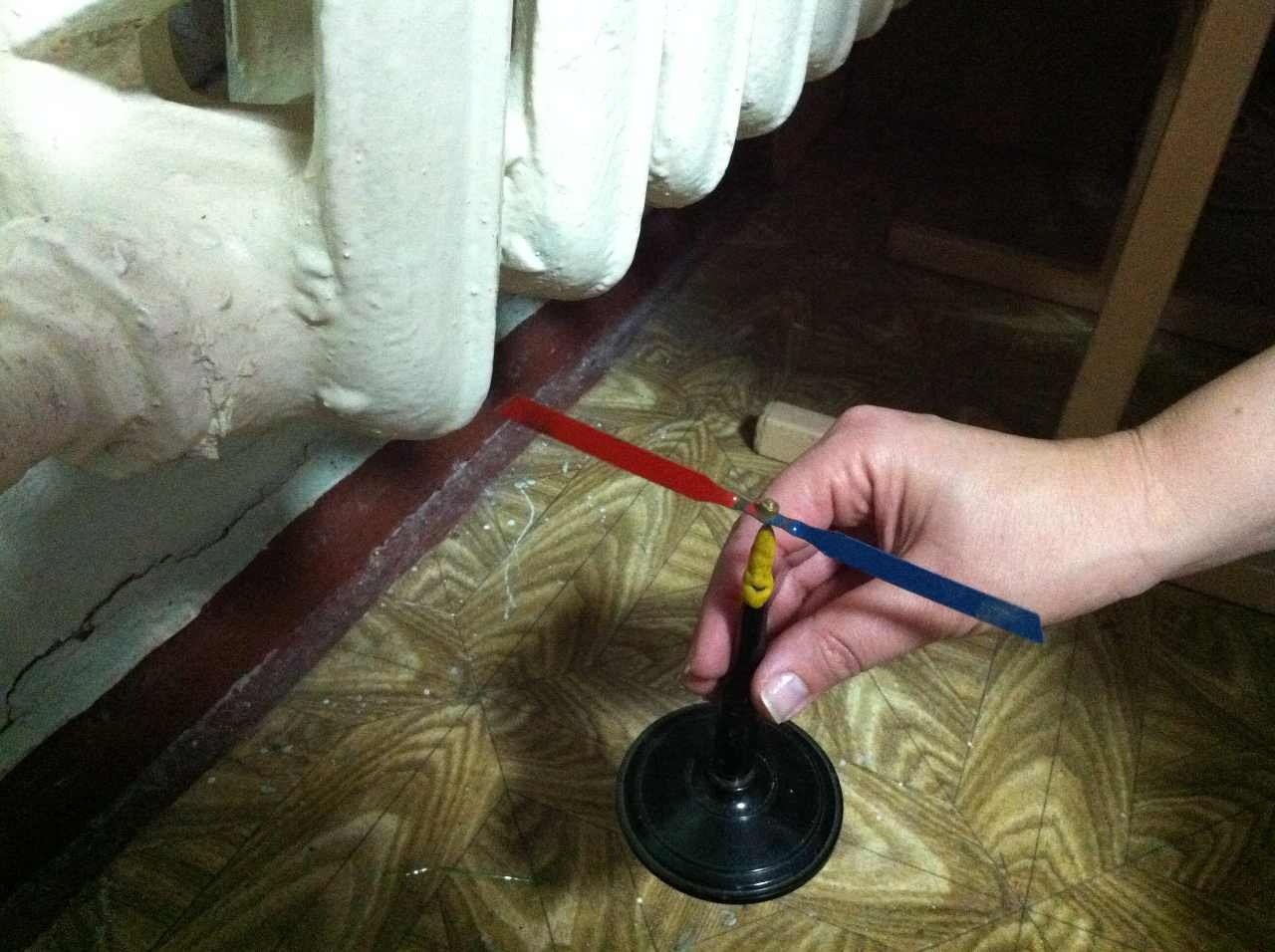 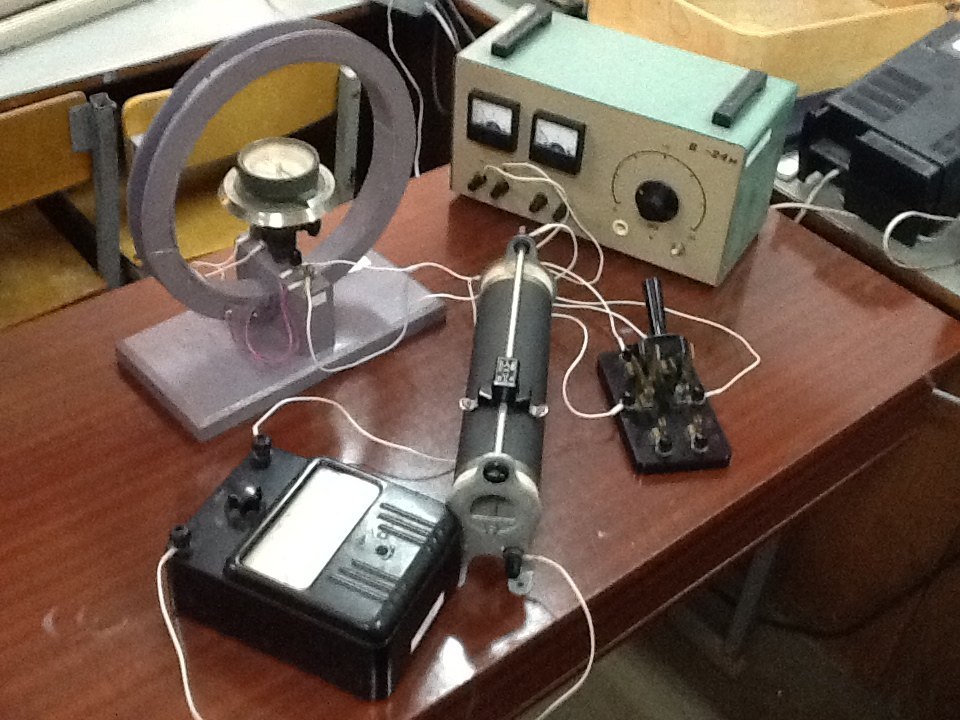 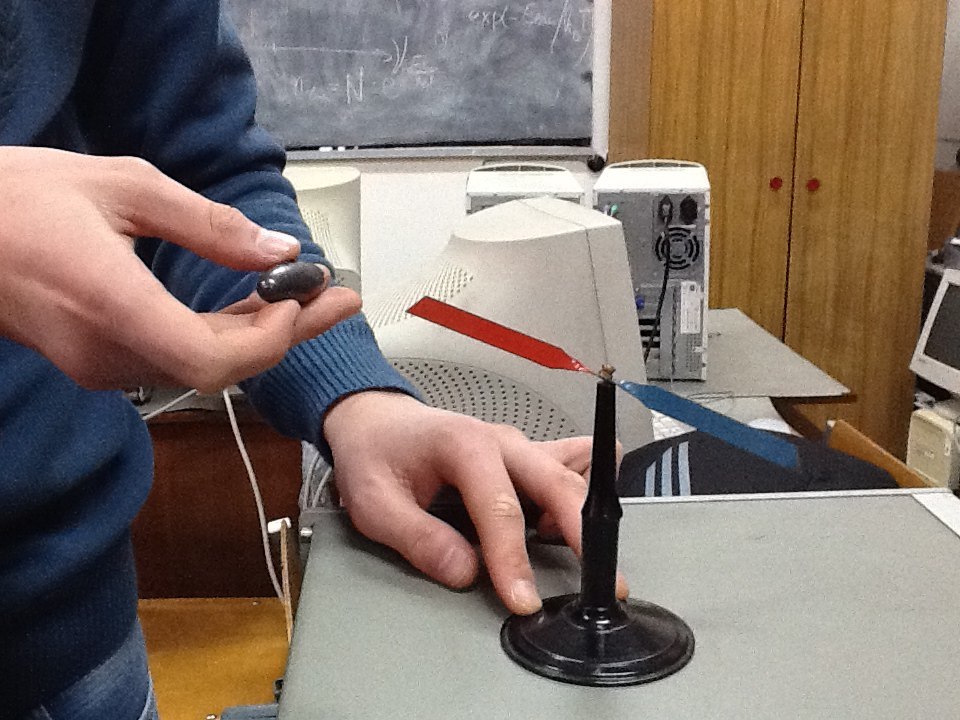 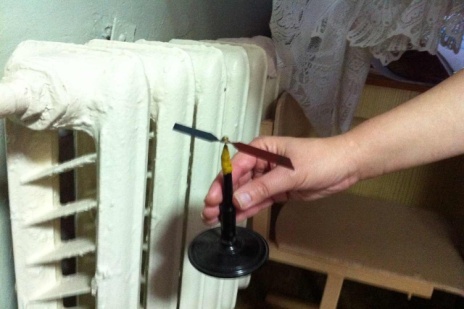 Роботу виконав Зубенко Герман, 10-Т
Чому саме ця тема?
М. Фарадей (1791-1867)
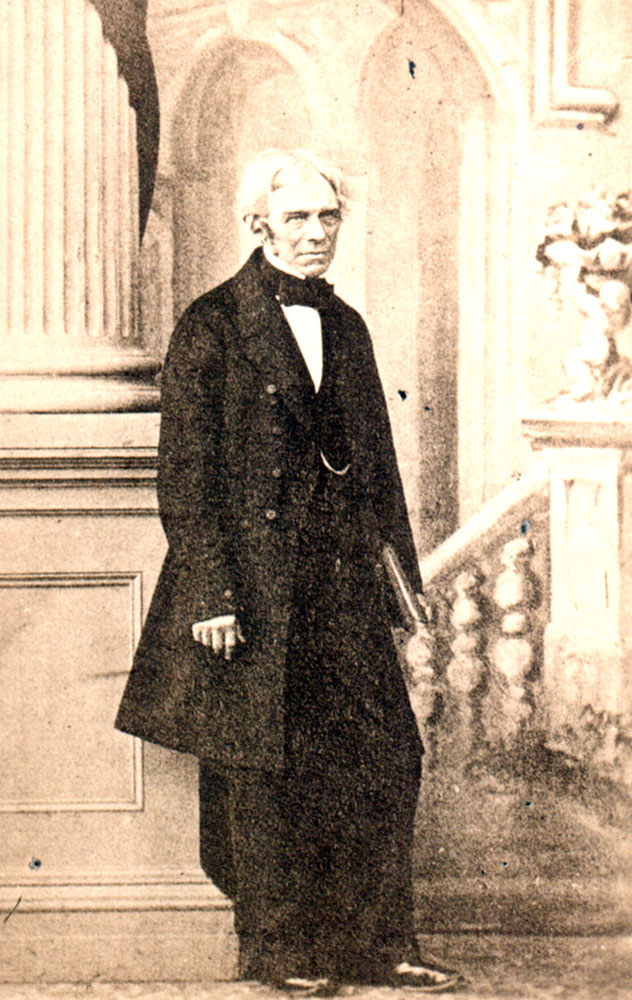 Згинання-розгинання руки
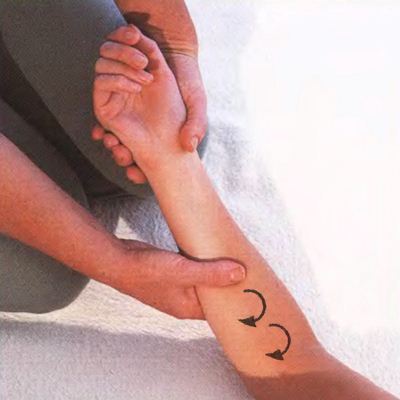 В=
Тл
Робота серця
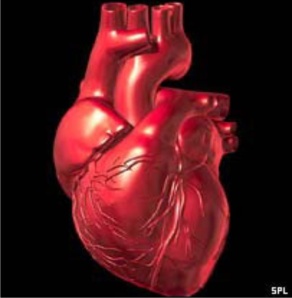 В=
Тл
Робота головного мозку
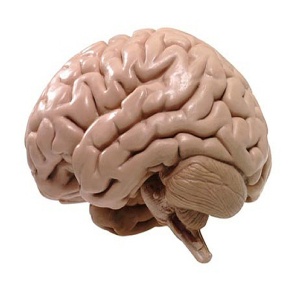 В=
Тл
Промисловість
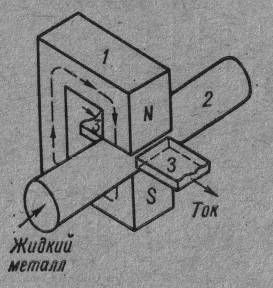 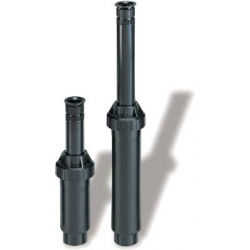 Принцип електро-магнітного насосу
Електро-магнітні клапани
Катастрофа в Мексиканському проливі
Забрудення нафтою – відома проблема
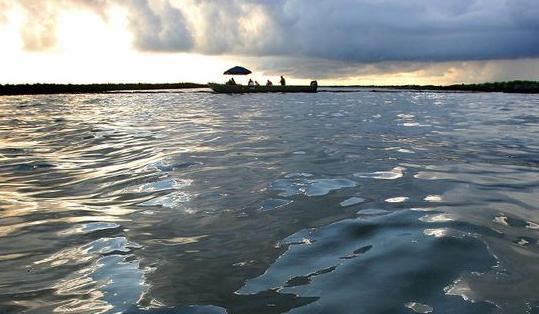 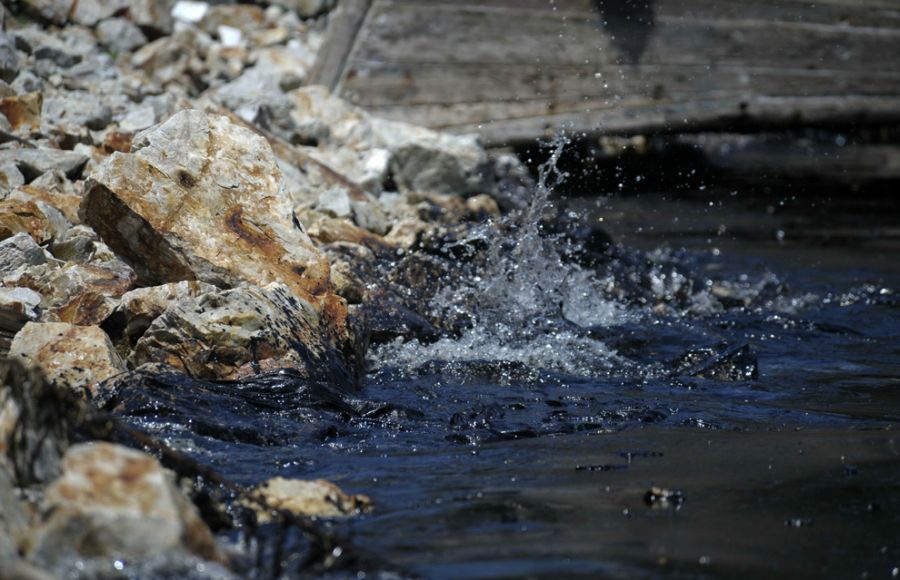 Теорія поля
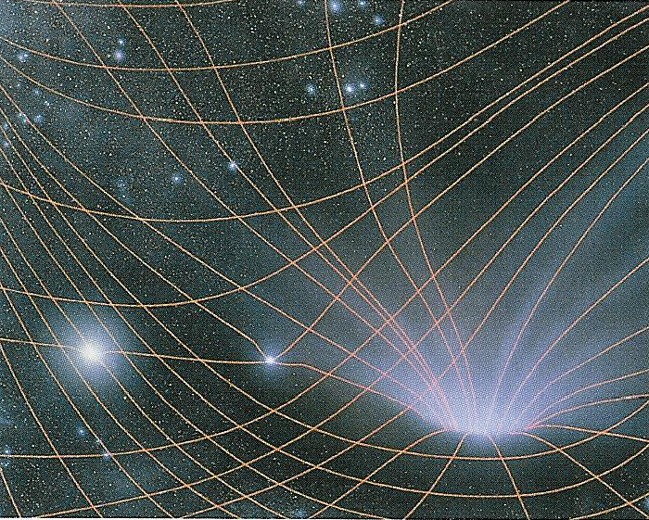 Спектри магнітного поля магнітів різної геометричної конфігурації
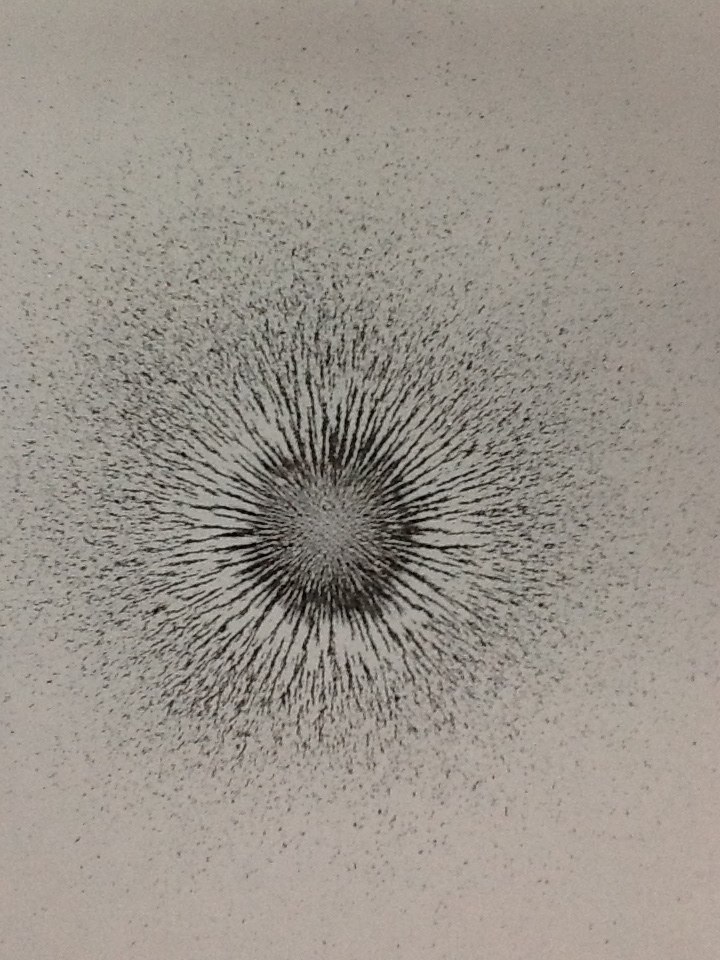 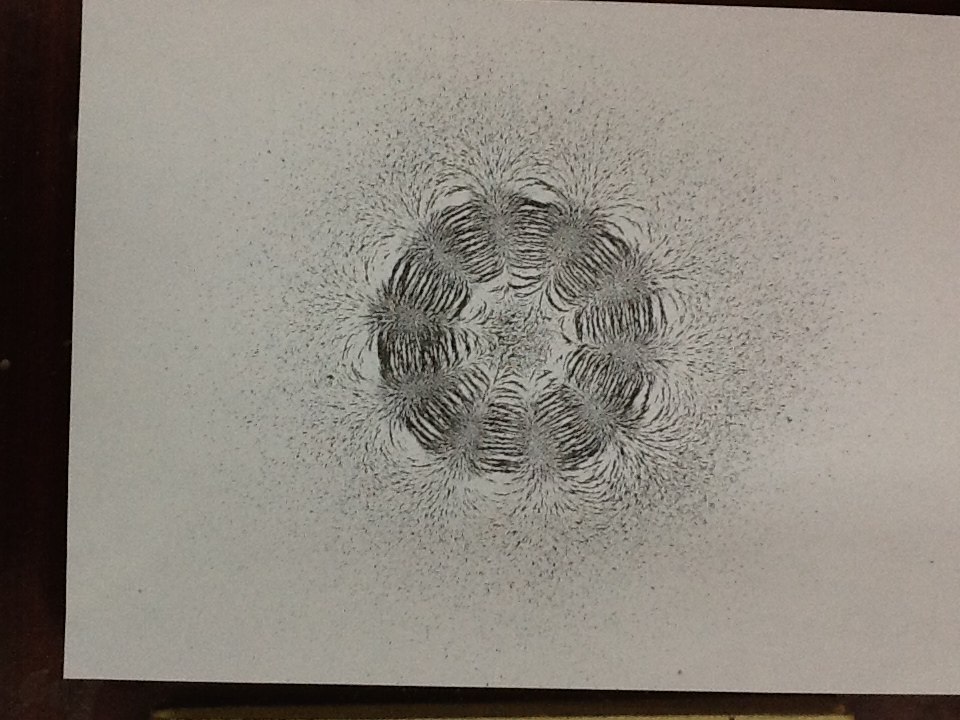 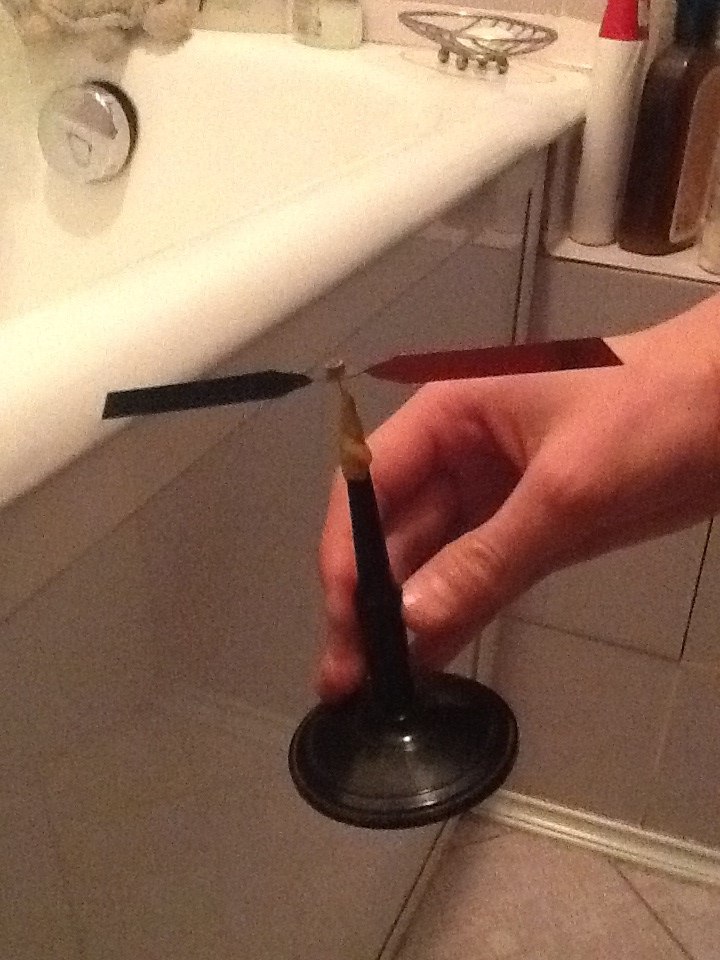 Магнітне поле
 батареї та ванни
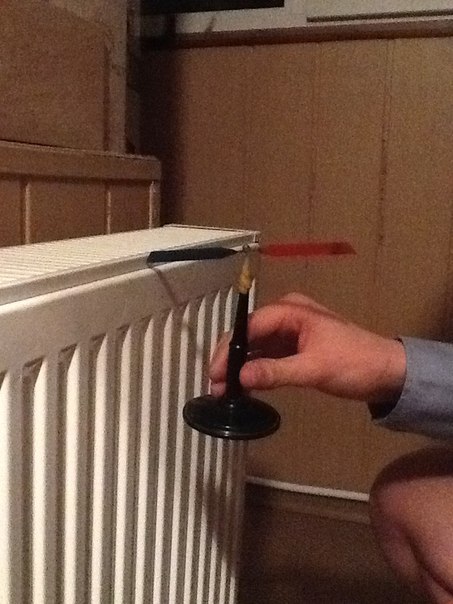 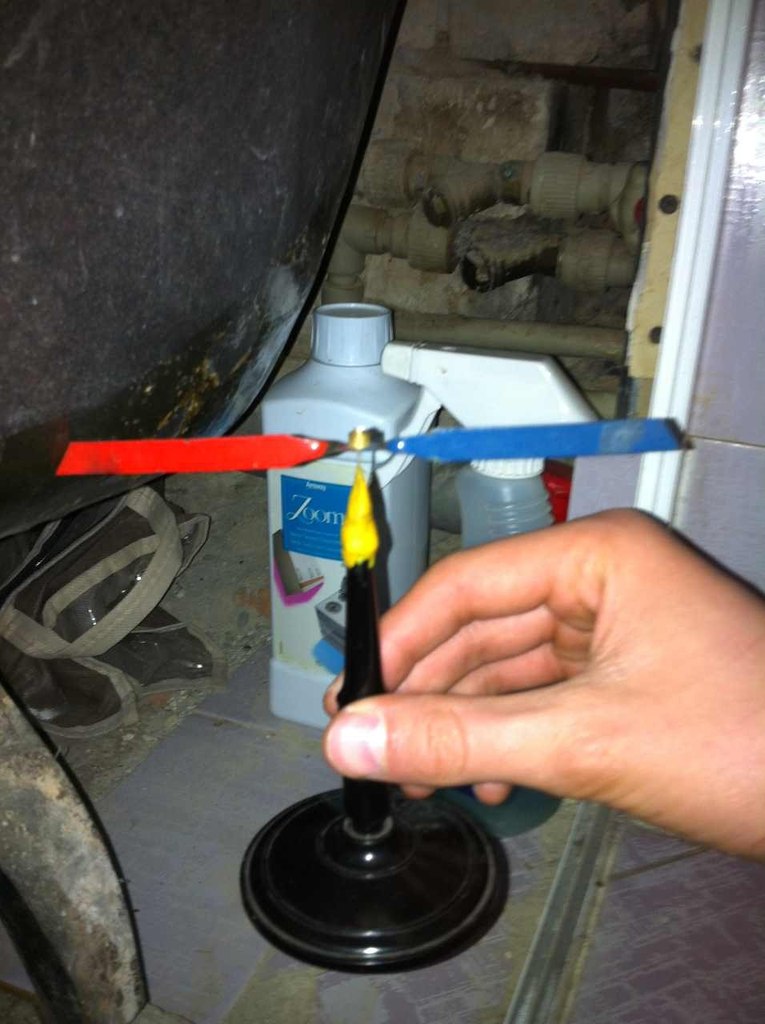 Верхня частина батареї та ванни має південний полюс, адже стрілка притягується до неї північною частиною.
Спектри магнітного поля
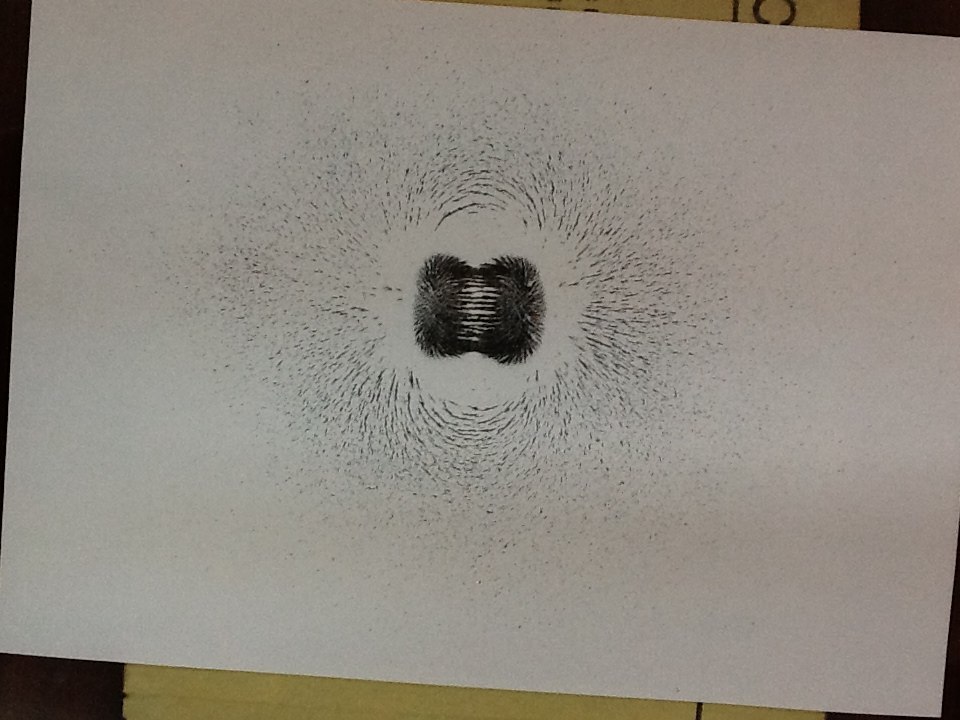 6 штабових магнітів
Два штабових магніти
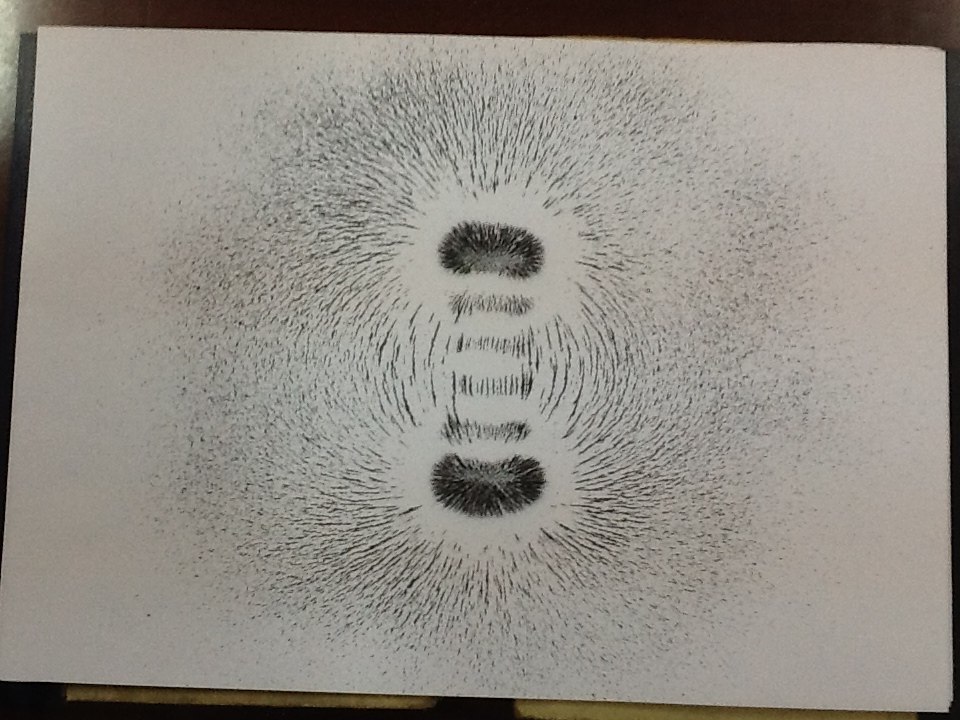 Три штабові магніти
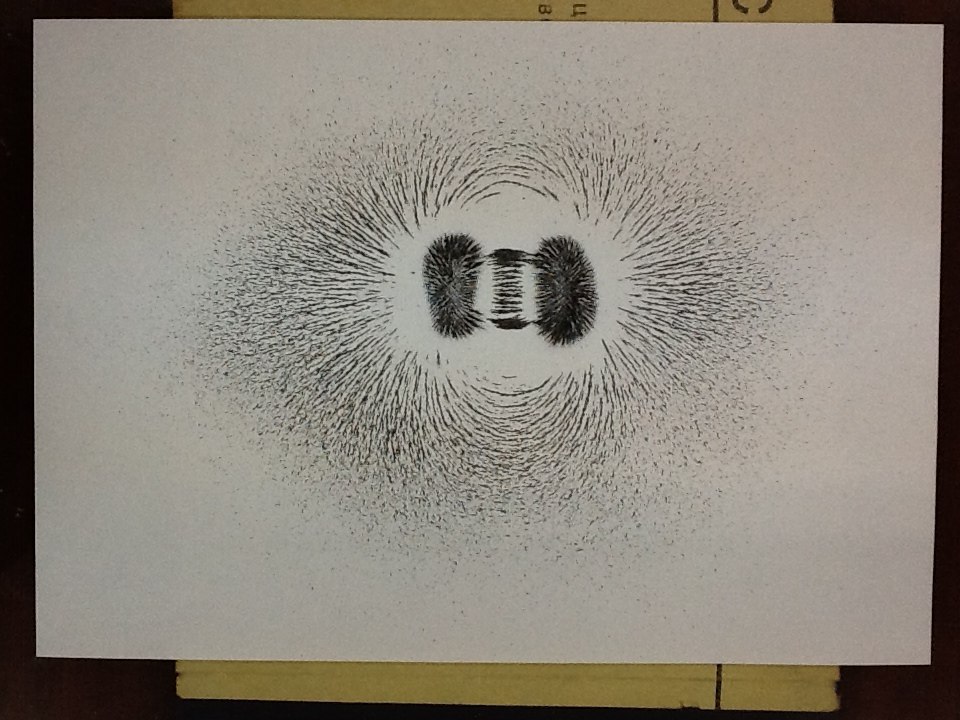 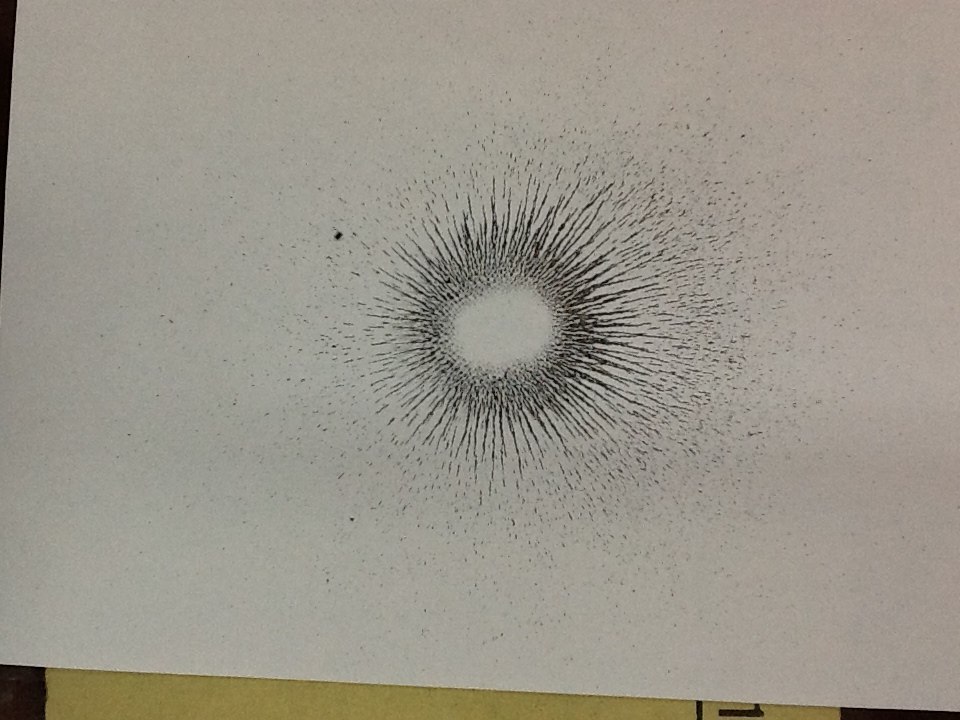 Магніт у формі кульки
Магніт еліпсоїдної форми
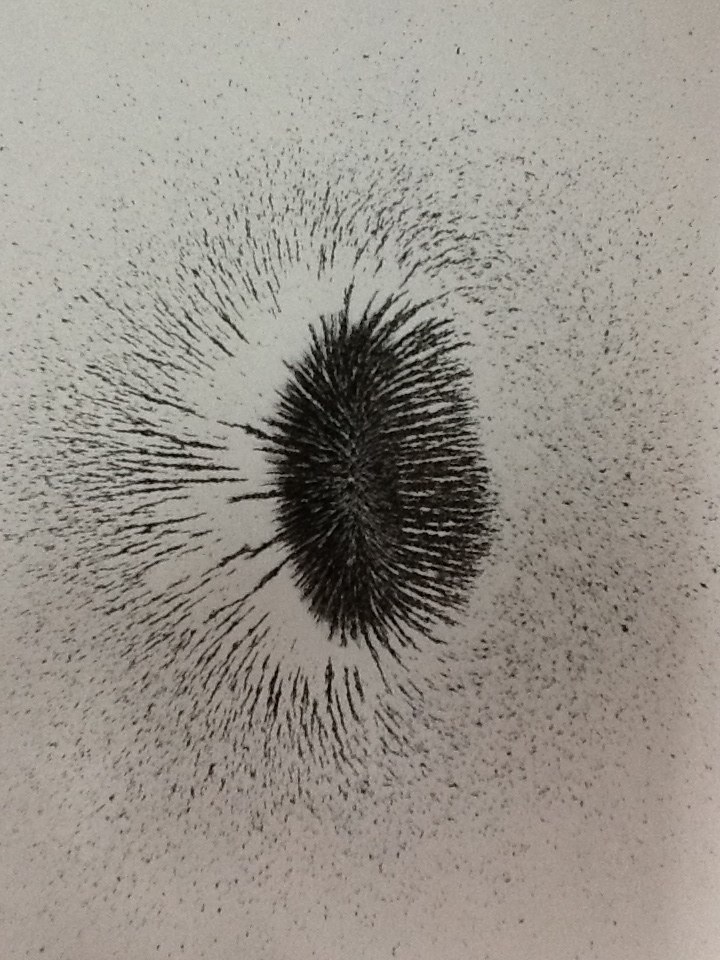 10 магнітів, складених в один диск
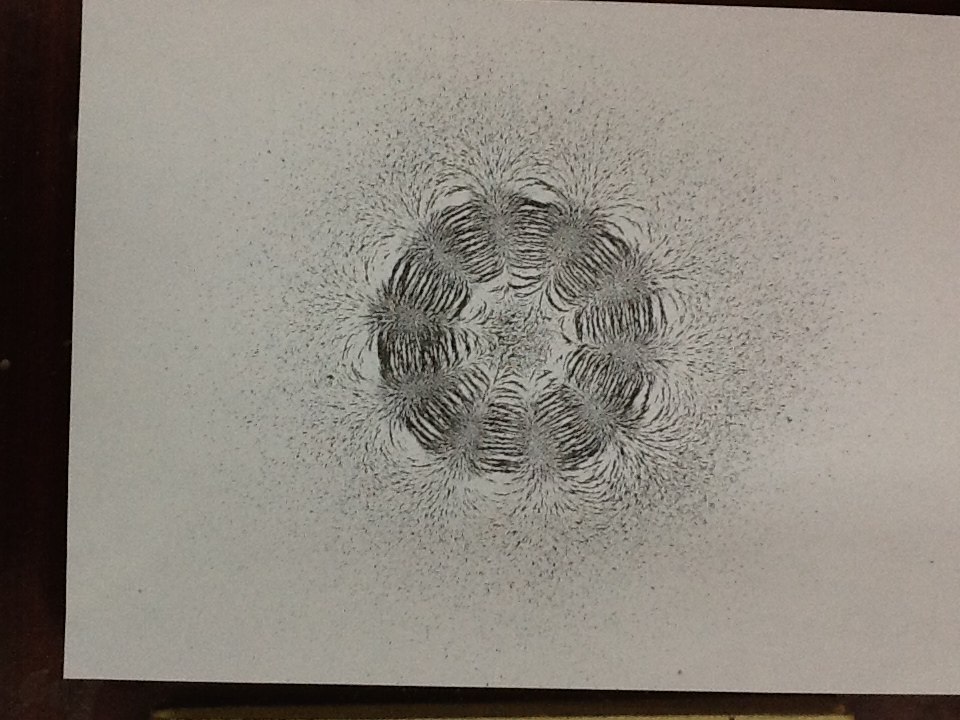 Як видно, залізні ошурки вишикуються ще й у вертикальній площині.
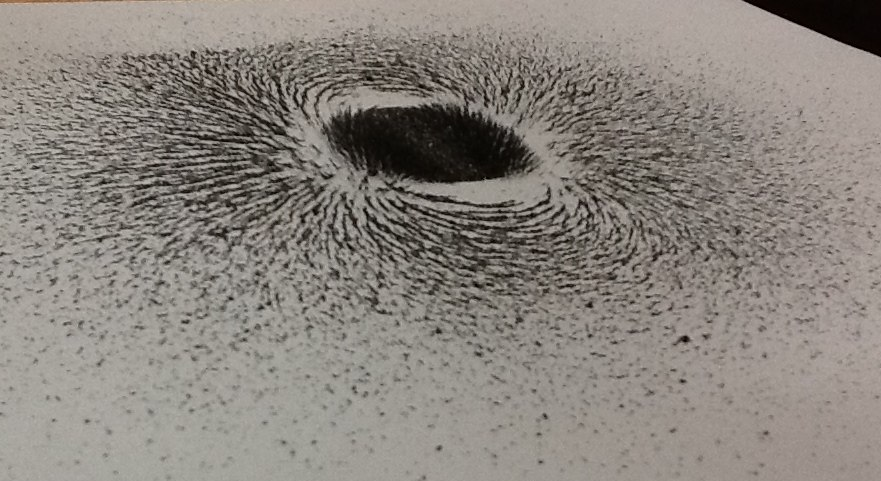 Середня значення
Різниця зі сталою величиною
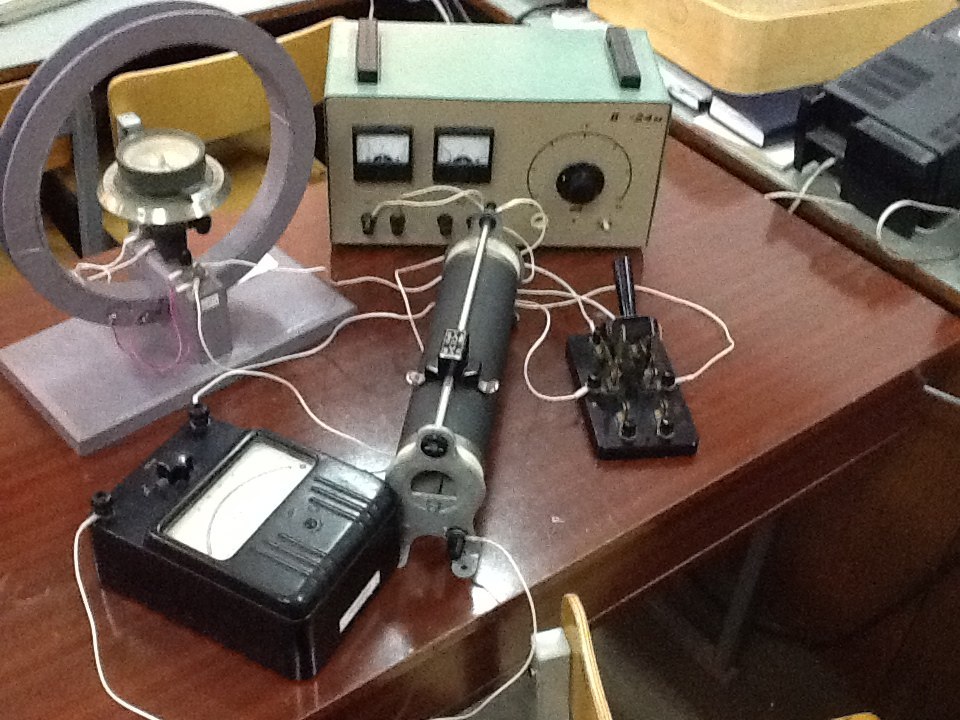 Тангенс-гальванометр
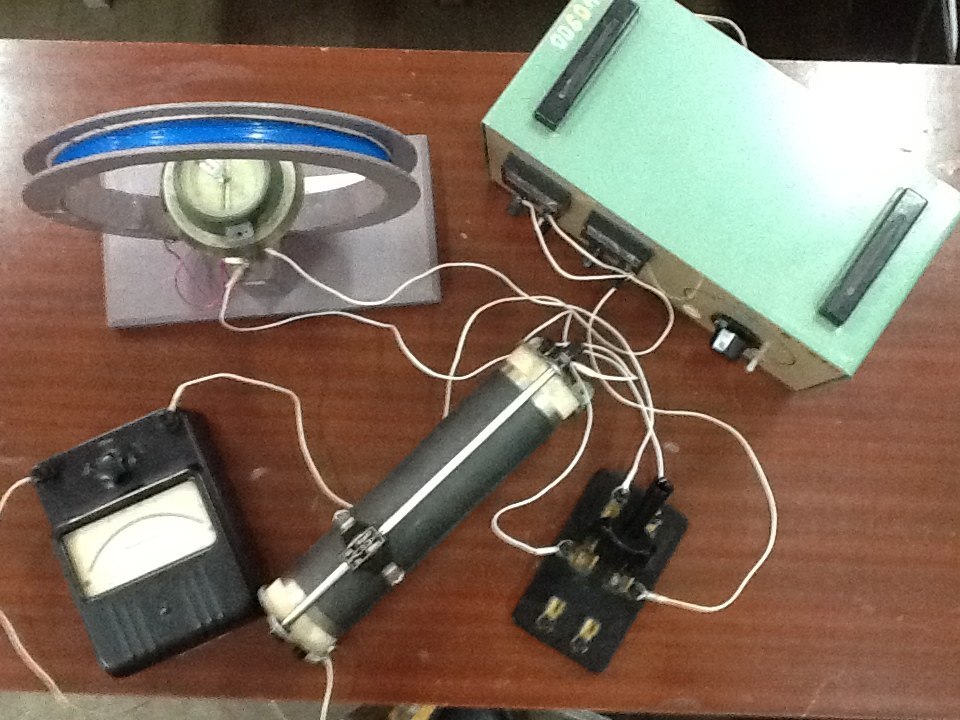 Задача: оцінити магнітне поле Землі на Криворіжжі
Продовження роботи
Сконструювати вертикального компасу для вимірювання вертикальної складової магнітного поля.

 Виміряти магнітну індукцію поля Криворізького залізорудного басейну.

- Виміряти напруженість електричного поля Землі.
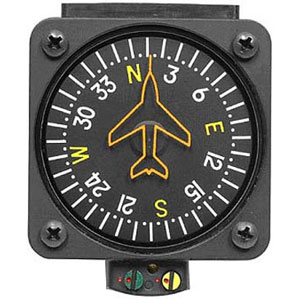